DearMrs. LaRue
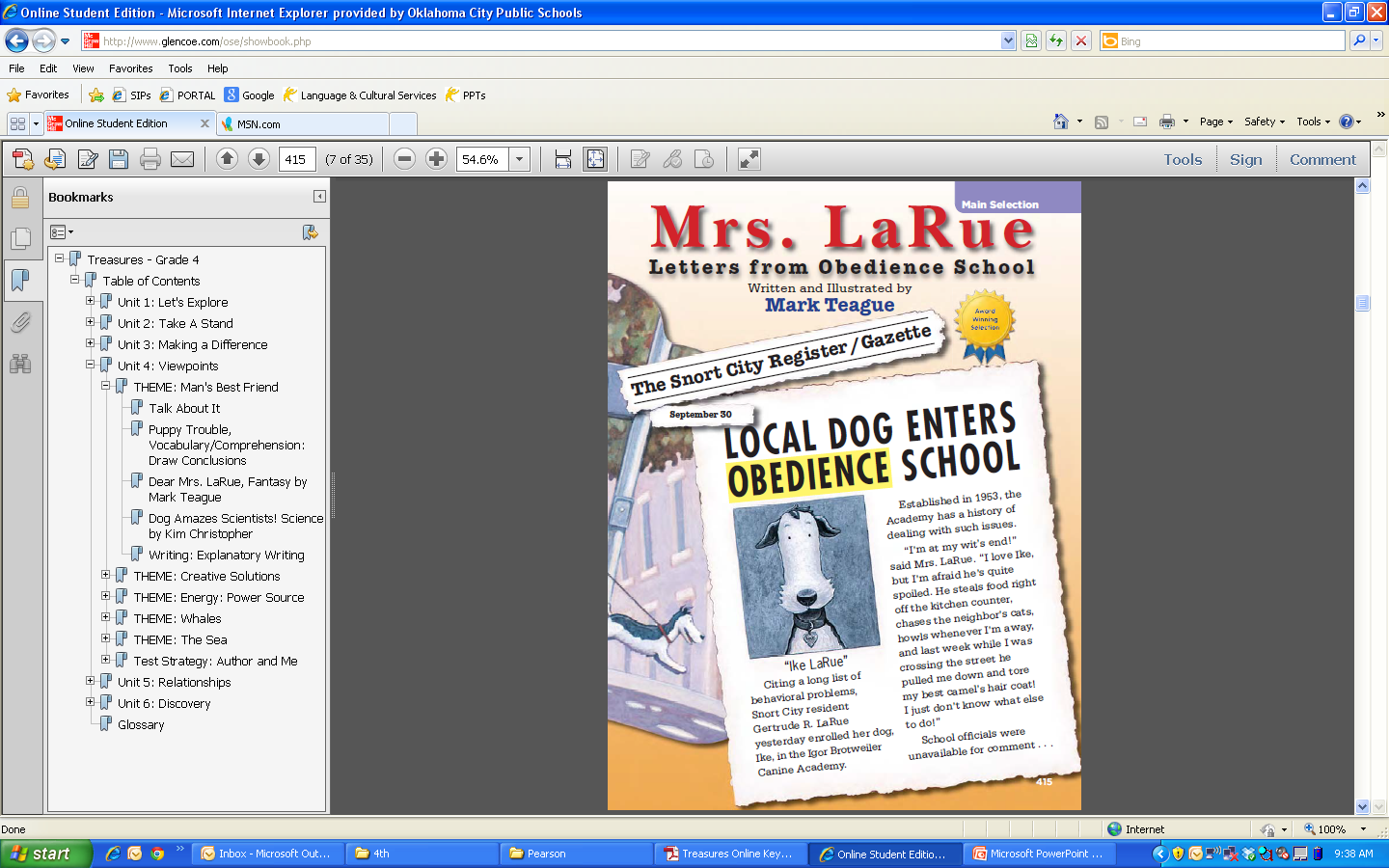 4.4.1
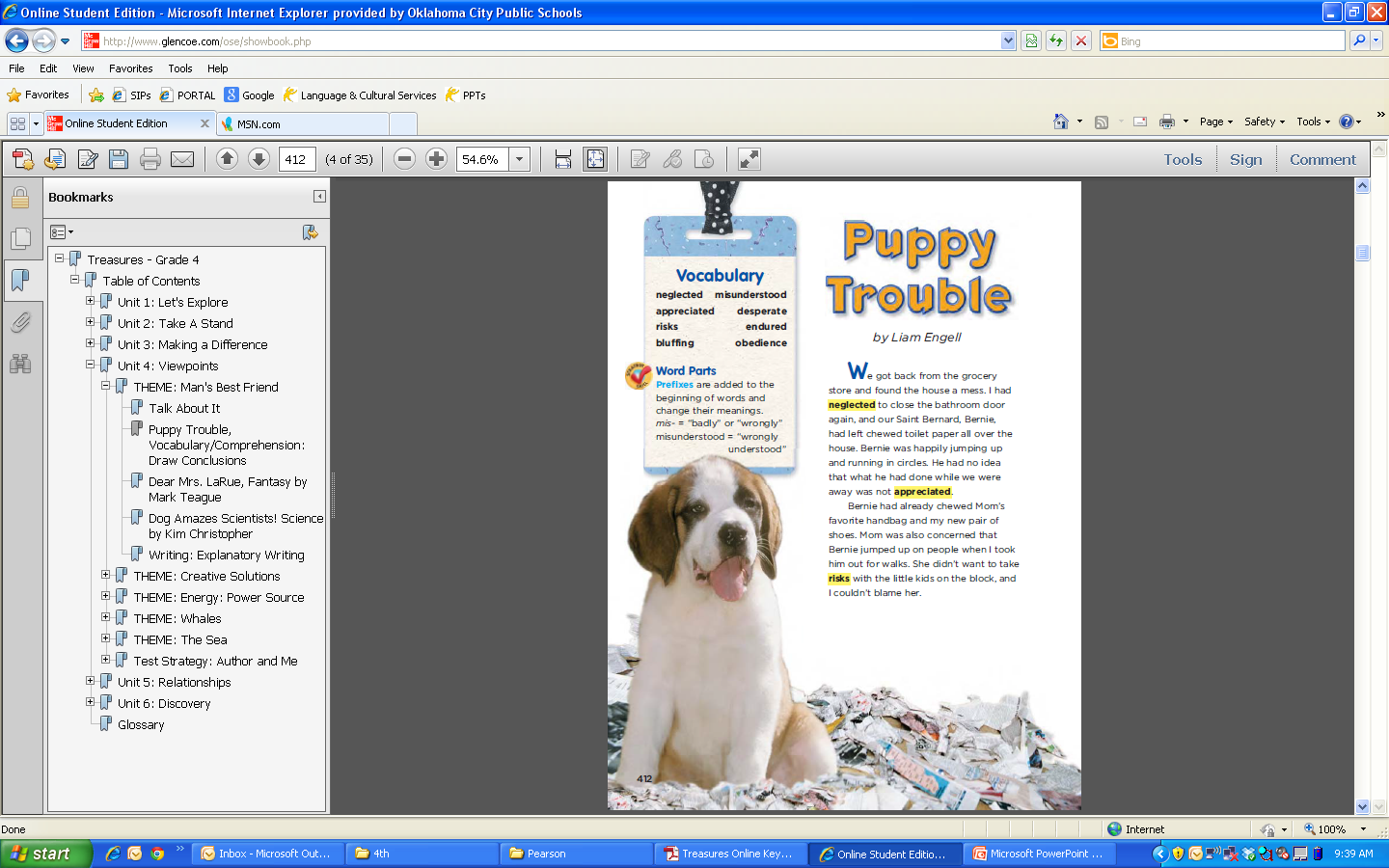 obedience
Newspaper title: Local Dog Enters Obedience School
obedience school
at my wit’s end
“I was at my wit’s end!” said Mrs. LaRue.
mistreated
From Ike: I am being horribly mistreated.
warden
The way my warden barks orders is shocking.
ill
I hate to tell you this, but I am really ill.
risks
Is it really wise to take risks with one’s health?
appreciated
How sad it is not to be appreciated!
desperate
Such is the life of a desperate outlaw.
escape
Headline: LaRue Escapes Doggy Detention
bluffing
“To be honest, I thought he was bluffing when he told me that he was planning to escape,” said Mrs. LaRue.
endured
You would scarcely believe the misery I’ve endured.
misunderstood
Your misunderstood friend,
							Ike
neglected
Apparently she neglected to look both ways before stepping into traffic.
Discussion before reading:
Can there be two sides to a story?
Suggested readings: 







What are the two sides of this story?
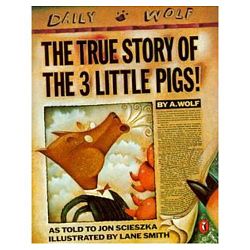 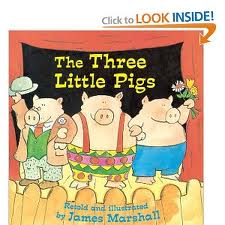 Discussion before reading
Have you ever told a story one way, but someone else told it a different way?
Sometimes when we tell a story, we might exaggerate.  
	  How it happened:    How I remember:
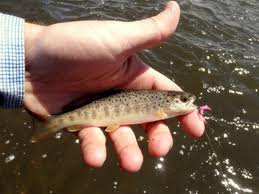 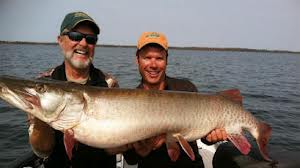 Exaggerating
When we exaggerate, we tell a story as BIGGER or BETTER than it really was.
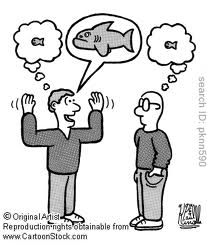 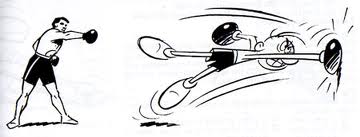 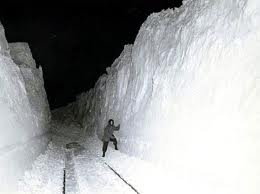 Discussion after reading:
Can there be two sides to a story?
Does Ike believe that he is suffering more than he really is?
Which
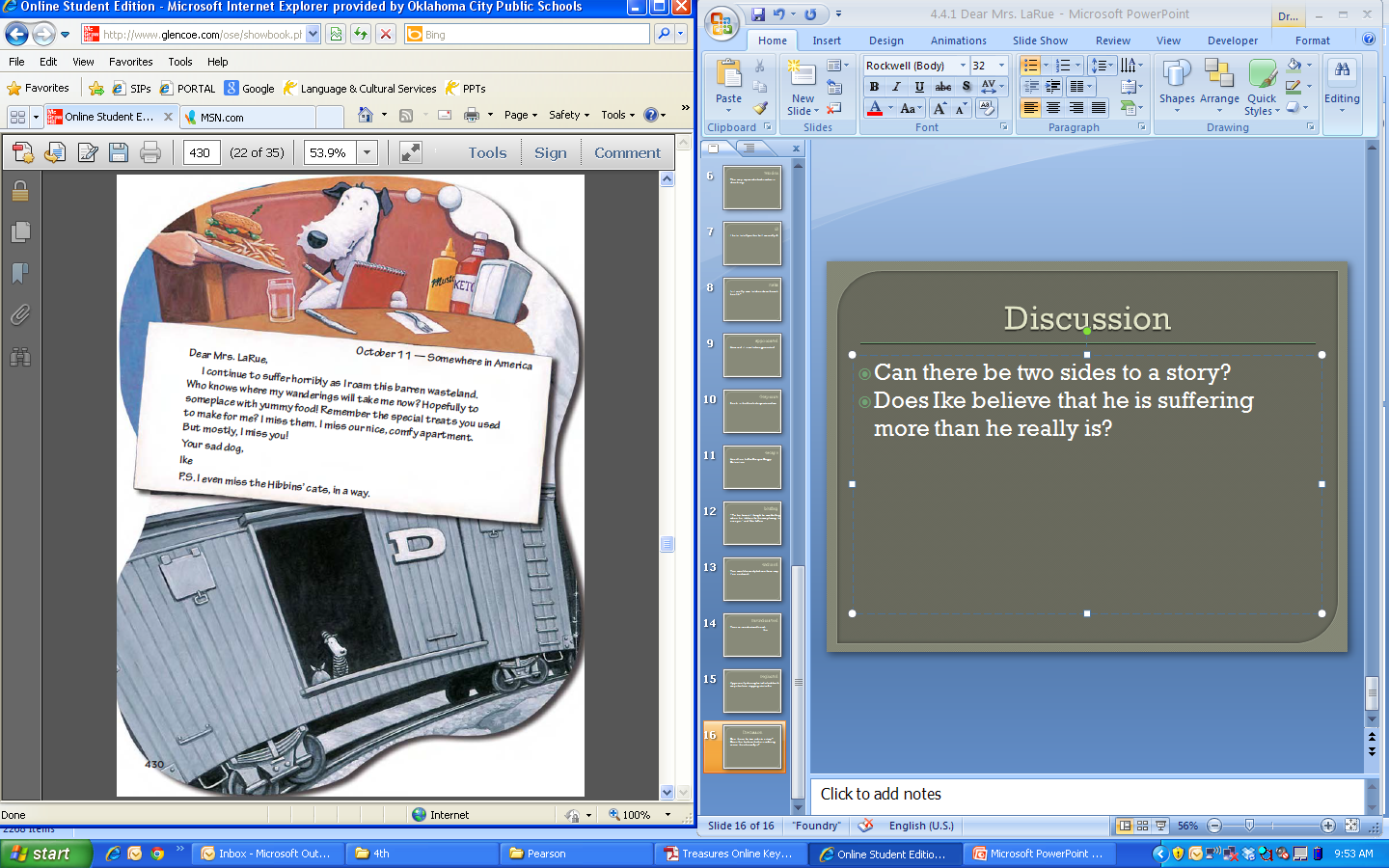